Apports culturels et techniques
Electroclasseanimation #1
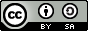 Vincent Michelat, CPEM90, janvier 2017
L’électro-acoustique qu’est-ce que c’est ?
http://fresques.ina.fr/artsonores/fiche-media/InaGrm00211/electro-acoustique-qu-est-ce-que-c-est.html
Vincent Michelat, CPEM90, janvier 2017
Petit parcours historique autour de la musique électro-acoustique :
Carte mentale « Une histoire de la musique électronique »
Vincent Michelat, CPEM90, janvier 2017
Les différents types de synthèse sonore
A partir d’un échantillon (sample)

Échantillonnage (c’est la méthode utilisée dans le projet électroclasse)

Granulation : Il s’agit de « choisir » un tout petit fragment de son (un grain de son) de 10 à 100 ms en mélangeant ces grains entre eux, en contrôlant leur densité et d’autres paramètres sonores, on fabrique de nouveaux sons par SYNTHESE GRANULAIRE.
Vincent Michelat, CPEM90, janvier 2017
Les différents types de synthèse sonore
A partir du travail mathématique et « physique » sur oscillations électriques :

Synthèse additive
Synthèse soustractive
FM
Modèle physique et tables d’ondes…
Vincent Michelat, CPEM90, janvier 2017
Les outils de la musique électro :
Enregistrer :
Enregistreur nomade (Téléphones portables, enregistreurs numériques, etc.)
Carte son externe sur ordinateur

Fabriquer des sons par synthèse : 
Synthétiseur « hardware », matériels
Synthétiseur logiciel 
Pour les classes : Cas particulier de Garage Band
Un outil sympa : La drum machine
Le sampler
Vincent Michelat, CPEM90, janvier 2017
Traiter le son
Connaître quelques effets : 

Reverb, écho, vitesse de lecture…

Logiciels très professionnels pour le traitement du son : 

Max et Pure Data
Vincent Michelat, CPEM90, janvier 2017
Assembler et traiter des sons :
Digital Audio Workstation (D.A.W.) professionnelles : 
ProTools, Cubase, Logic ProX, Ableton Live, Studio One, Reason, etc.

Solutions moins onéreuses, mais déjà très performantes : 
Reaper, FL Studio, Traktion

 Solutions entièrement gratuites : 
Audacity
Traktion 5
Vincent Michelat, CPEM90, janvier 2017
La musique électronique et le droit d’auteurs :
Utiliser des samples : 
Qui a écrit des paroles ou une musique qu’on entendrait dans le sample ?
Qui les a produits ? 
Qui entend-on dedans ? 

Utiliser des boucles (type Garage band) : 
Qui les a produits ? 
Quelles sont les conditions d’utilisation de celles-ci ?
Vincent Michelat, CPEM90, janvier 2017
Quelques outils sur tablettes android
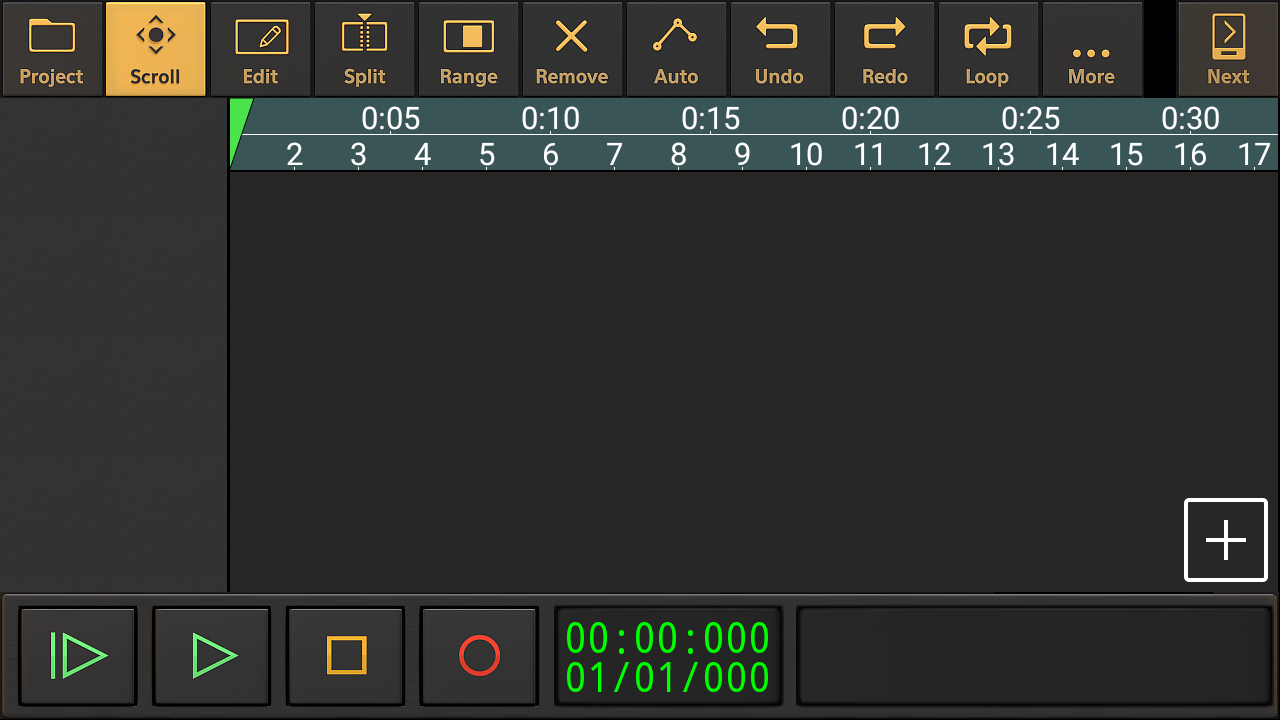 Audio Evolution Mobile
Vincent Michelat, CPEM90, janvier 2017
Quelques outils sur tablettes android
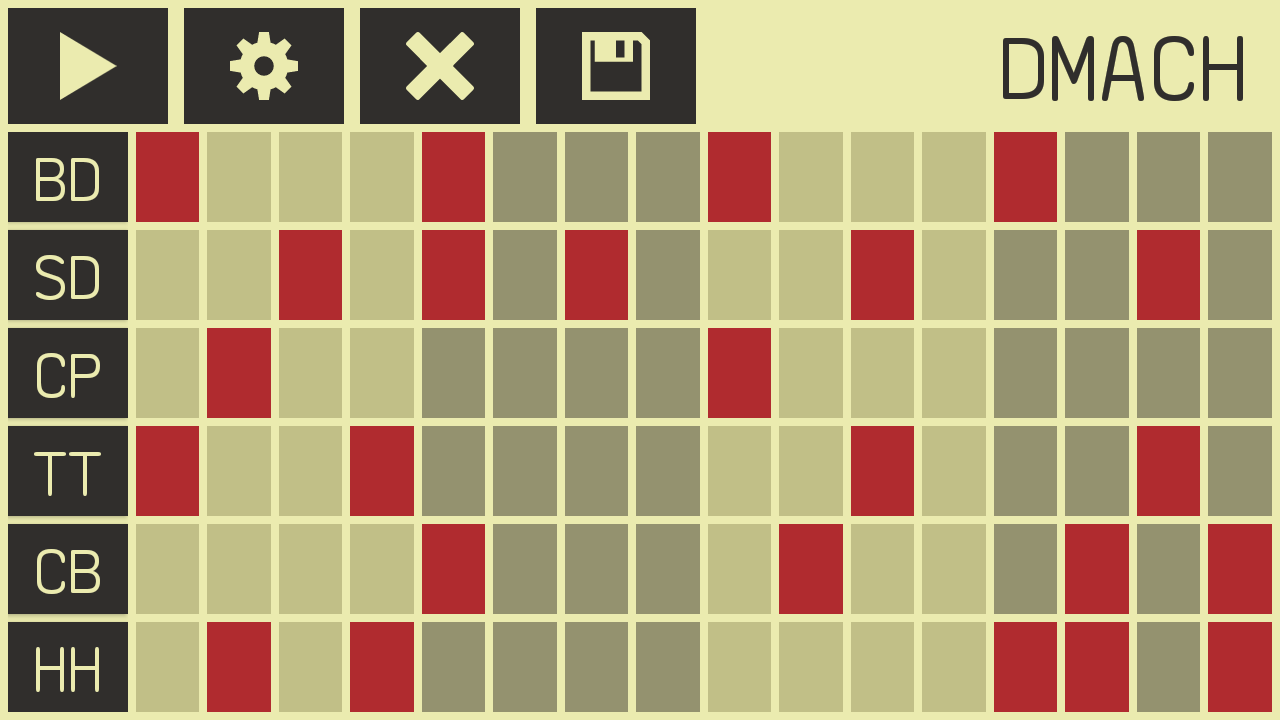 Vincent Michelat, CPEM90, janvier 2017
Recueil des questions et inquiétudes pour Andréa Cohen…
Vincent Michelat, CPEM90, janvier 2017
Ressources  pour aller plus loin :
http://fresques.ina.fr/artsonores/accueil

https://www.franceculture.fr/emissions/continent-musiques-d-ete-multidiffusion/une-histoire-de-la-musique-electronique-15-ballets#

http://jeanmicheljarre.unblog.fr/histoire-de-la-musique-electronique/
Vincent Michelat, CPEM90, janvier 2017